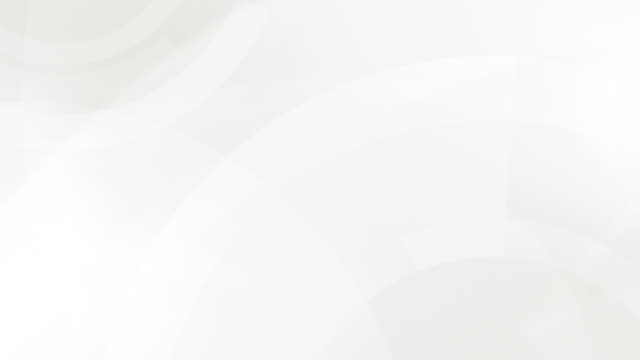 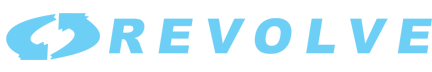 Sustainable Solutions For Greener Tomorrow
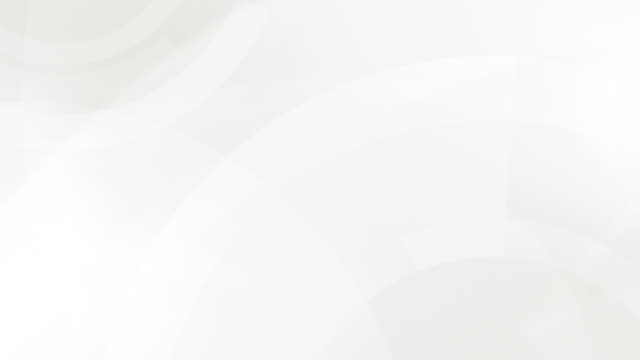 Corporate Structure
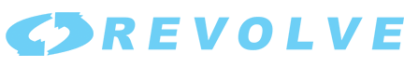 Revolve Engineers
Started in 1995 
Trading Division
Revolve Group
Revolve Engineers Pvt. Ltd
Started in 1999 
Projects Division
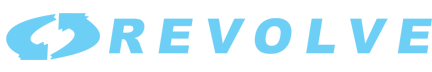 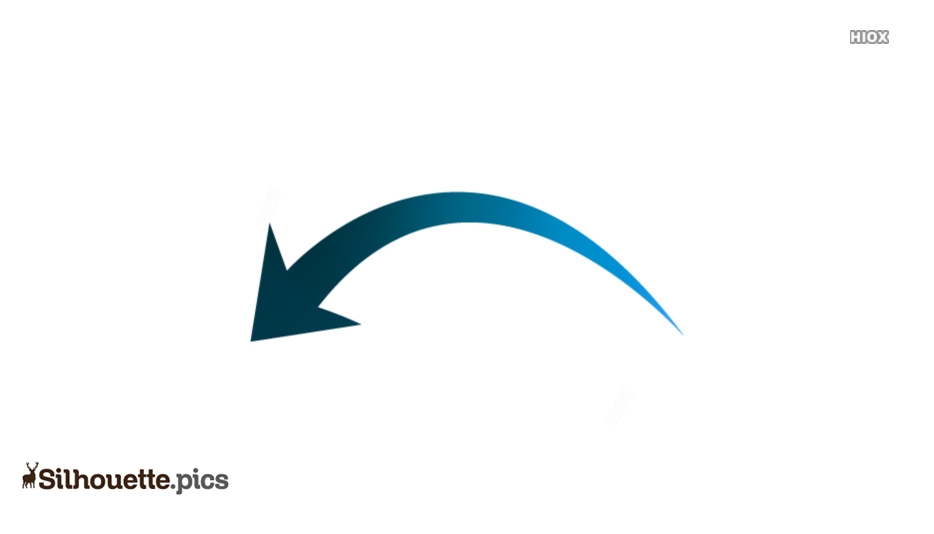 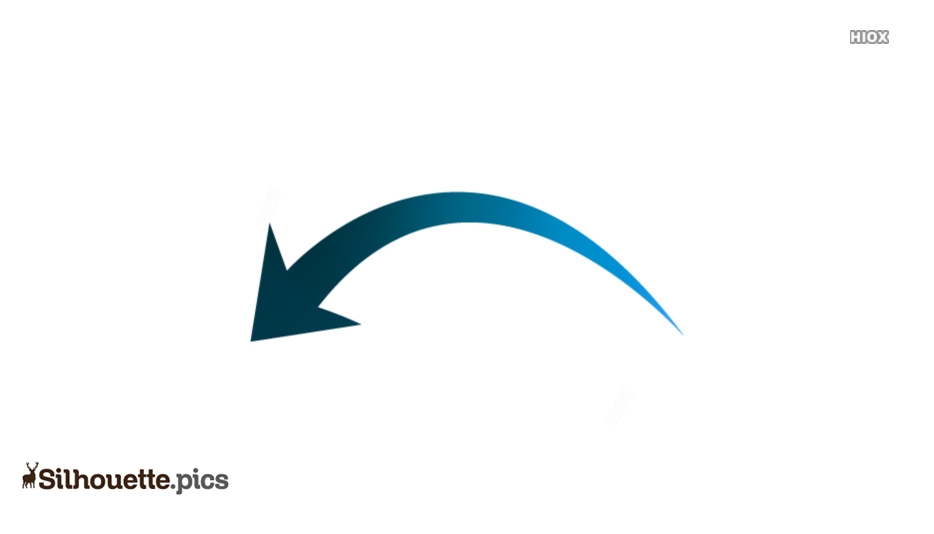 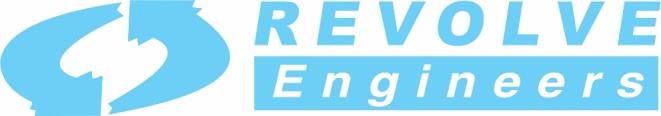 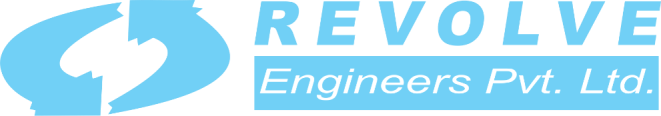 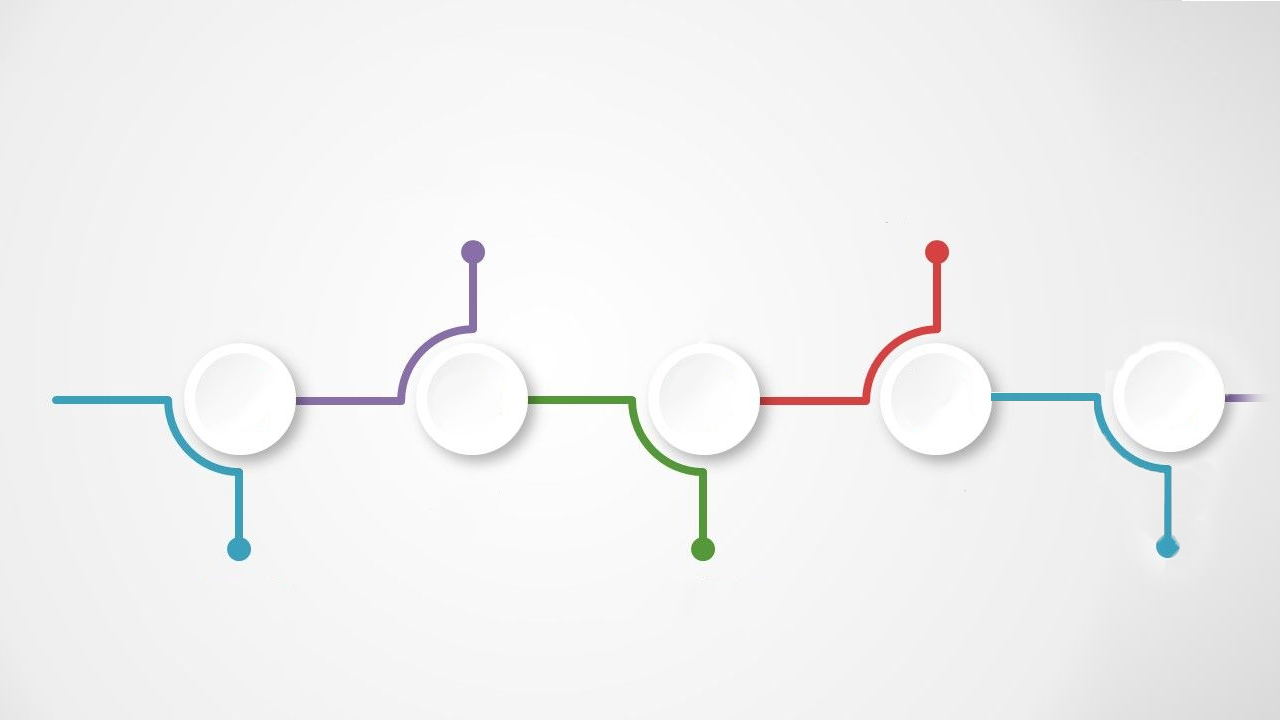 Milestones
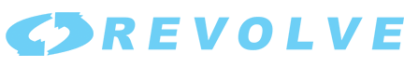 M/S. Thermax Culligan 
Selected Revolve As Their Distributor For Andhra And Telangana Regions.
Revolve Engineers Pvt. Ltd. Was Established To Handle Projects Division.
REVOLVE ENGINEERS
Journey Started
1995
1997
1999
1999
2002
Revolve Engineers Established Started As Authorized Distributer For ABB, Microfinish Pumps.
M/S. Grundfos Appointed Revolve Engineers As Distributor For Sales And Service For Andhra Pradesh And Telangana Regions.
Pentair Water Has Appointed Revolve Engineers As Their Regional Distributor To handle Their Components and Hydranautics Membranes.
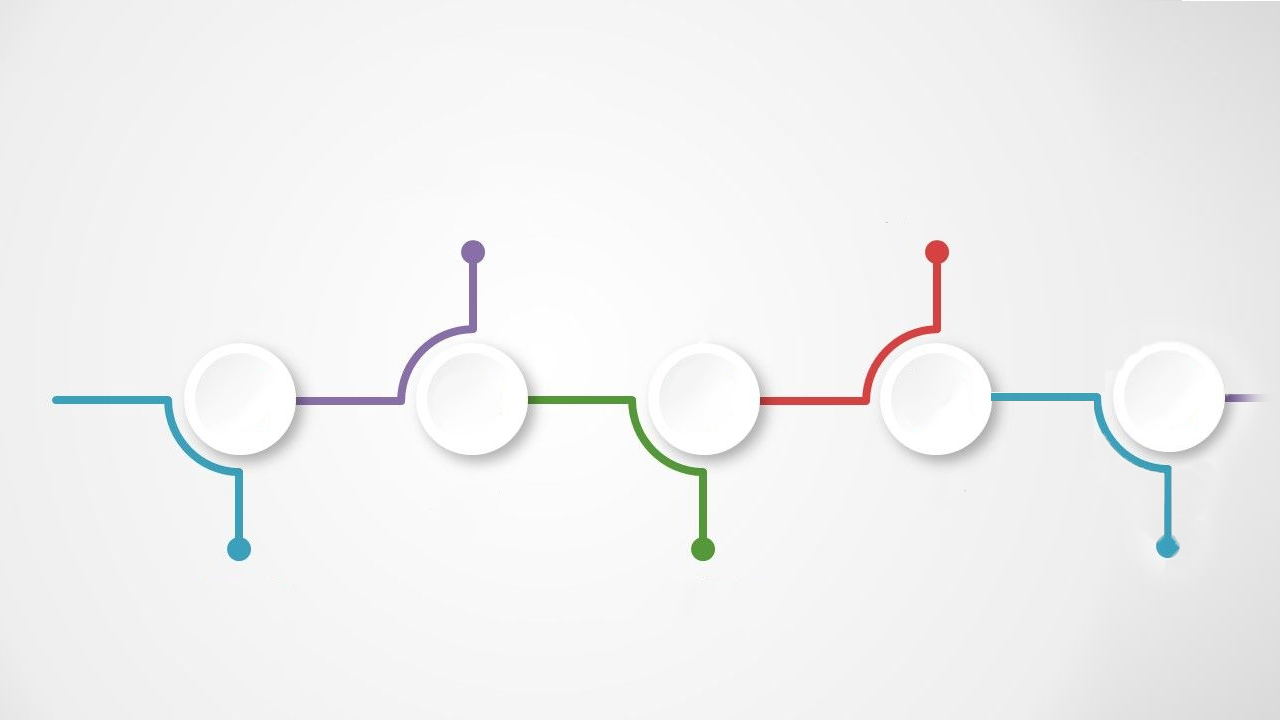 Milestones
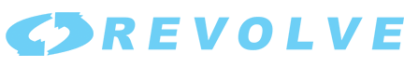 ACO India Has Authorized Revolve Engineers as their Channel partner
Revolve Group Coorporate Office Was Established at Sanath Nagar, Hyderabad
Geberit Has Appointed Revolve Engineers as Channel Partner for Andhra and Telangana Regions.
Revolve Engineers Started Distribution of Thermobreak Insulations.
2010
2012
2018
2019
2021
Global Water Has Aurthorized Revolve Engineers as their Channel partner for Diaphram Tanks.
Revolve Engineers Warehouse Is Established In Pashamylaram.
Revolve Engineers Pvt. Ltd. Is ventured into Govt. affiliated  Projects.
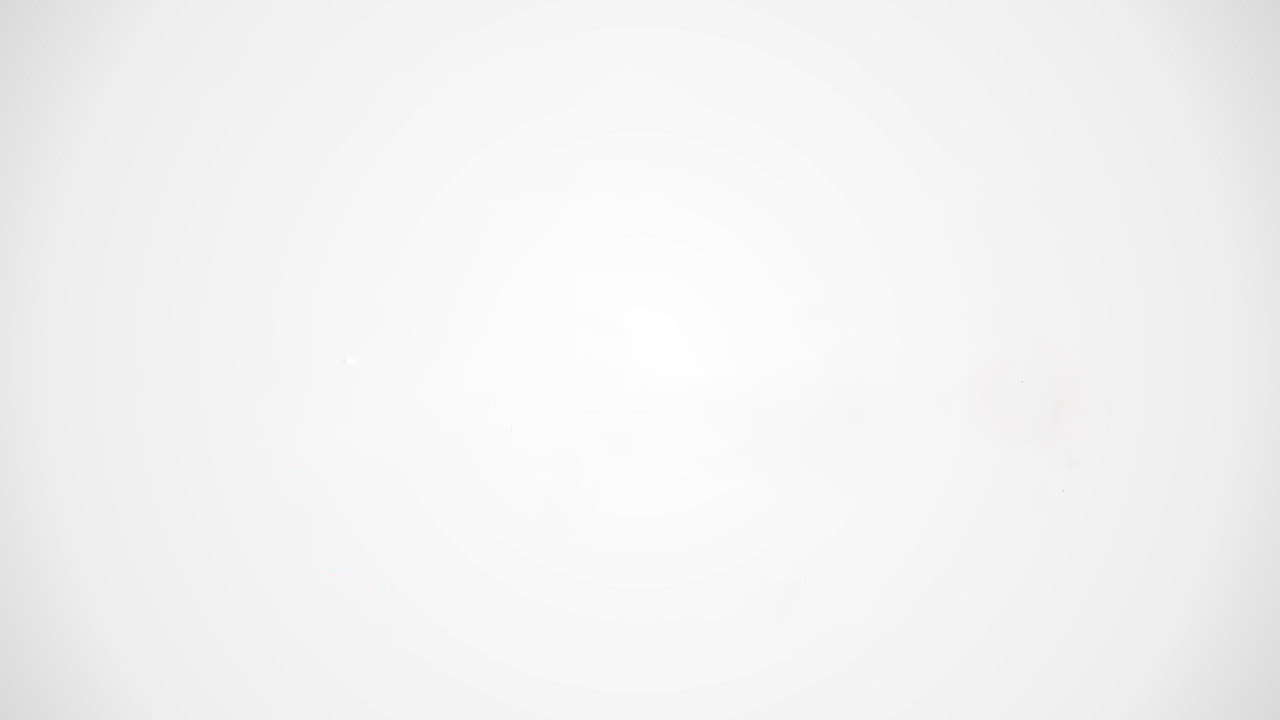 Authorized Distributers
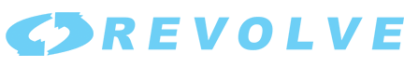 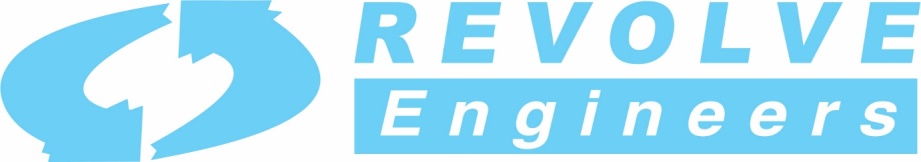 M/S ABB MOTORS
M/S ACO
M/S A.O.Smith
M/S DAIKI AXIS 
M/S GEBERIT
M/S GLOBAL
M/S GRUNDFOS
M/S MICROFINISH
M/S PENTAIR
M/S THERMOBREAK
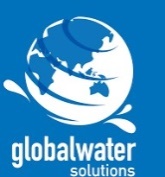 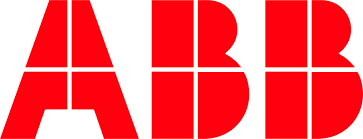 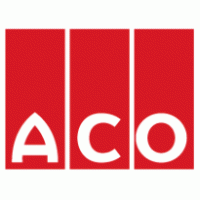 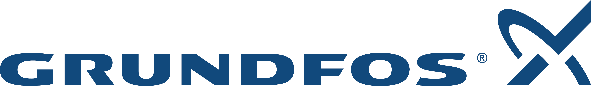 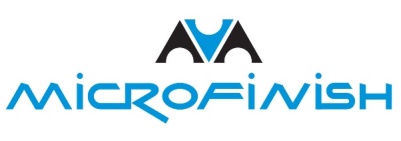 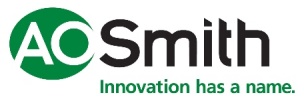 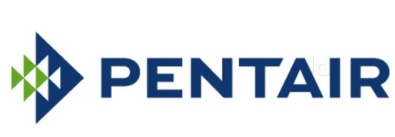 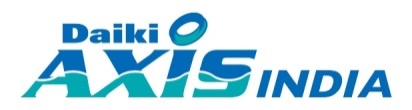 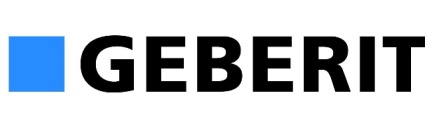 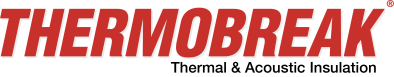 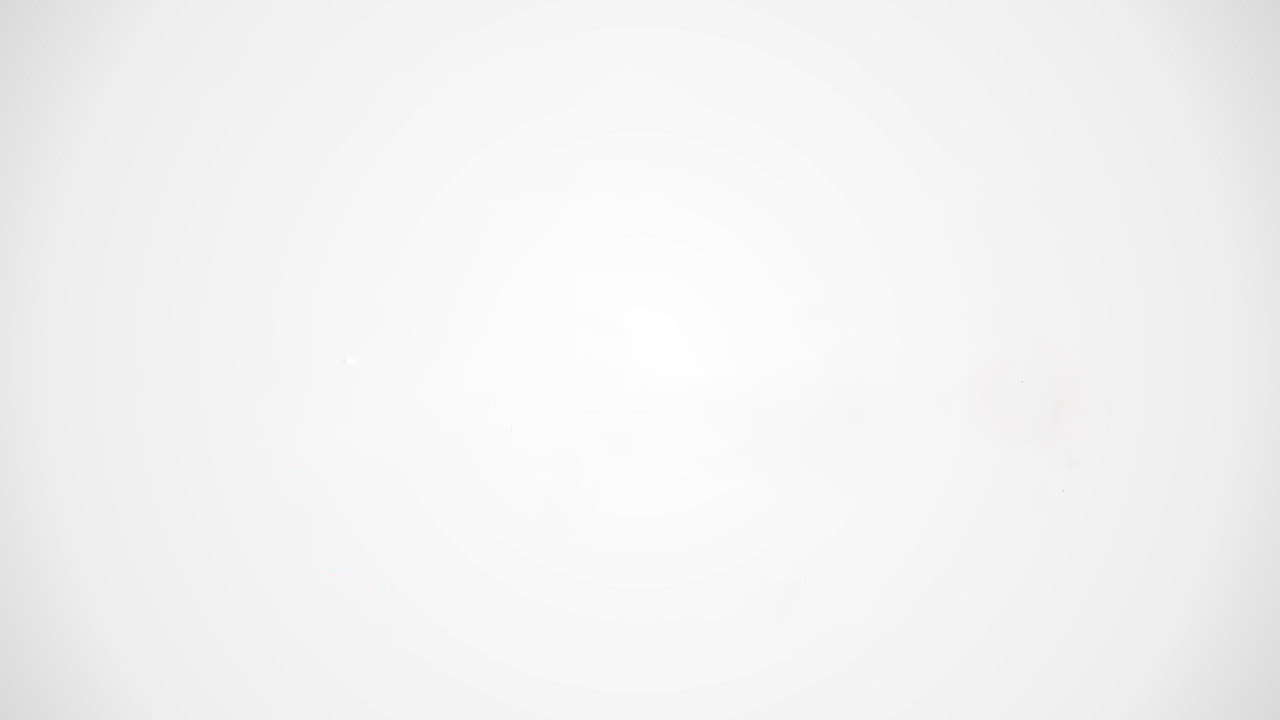 Product Portfolio
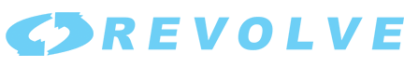 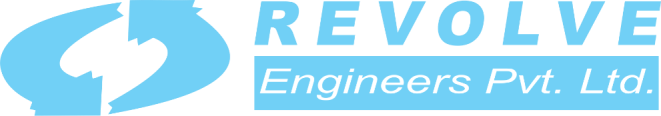 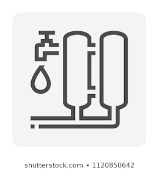 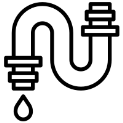 Water Treatment Plants (WTP)
Sewage Treatment Plants (STP)
Ultra Filtration Systems
Nano Filtration Systems
RO Systems
Purified Water Generation
DM / DI Systems
Filtration Systems
Softening Systems
Activate Sludge Process
Moving Bed Bio Reactor
Sequential Batch Reactor
Membrane Bio Reactor
Effluent Treatment Plants (ETP)
Hot Water Generation Systems
O&M and AMC Services
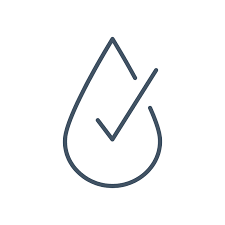 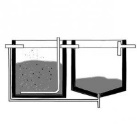 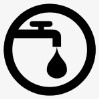 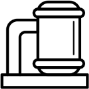 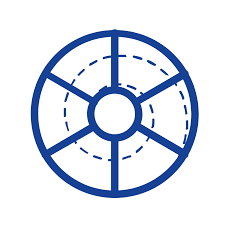 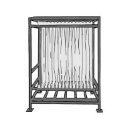 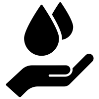 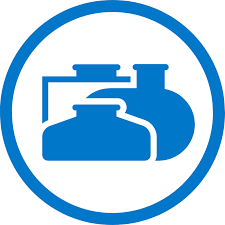 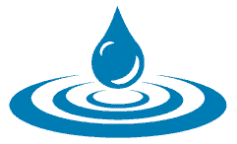 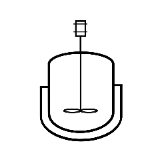 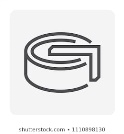 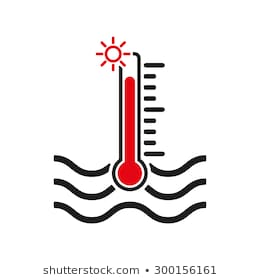 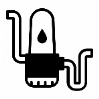 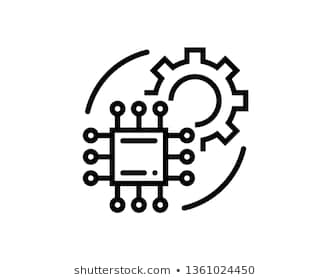 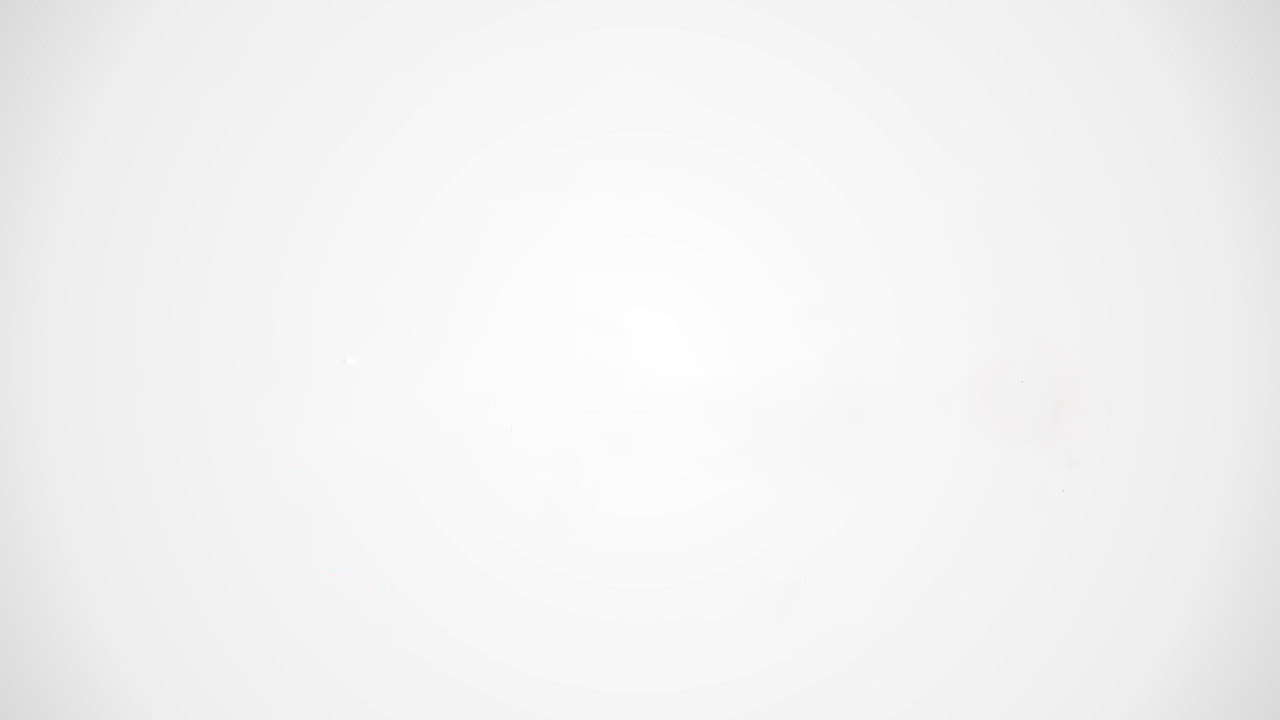 Business Locations
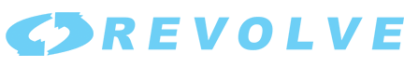 Head office : 
C-7&8, I.D.A. Sanath Nagar, Hyderabad- 500018 (Telangana)

Branches: 
Vijayawada (Andhra Pradesh)
Vishakhapatnam  (Andhra Pradesh)
Bengaluru (Karnataka)

Warehouse: 
Sanath Nagar, Hyderabad (Telangana)
Pashamylaram, Hyderabad (Telangana)
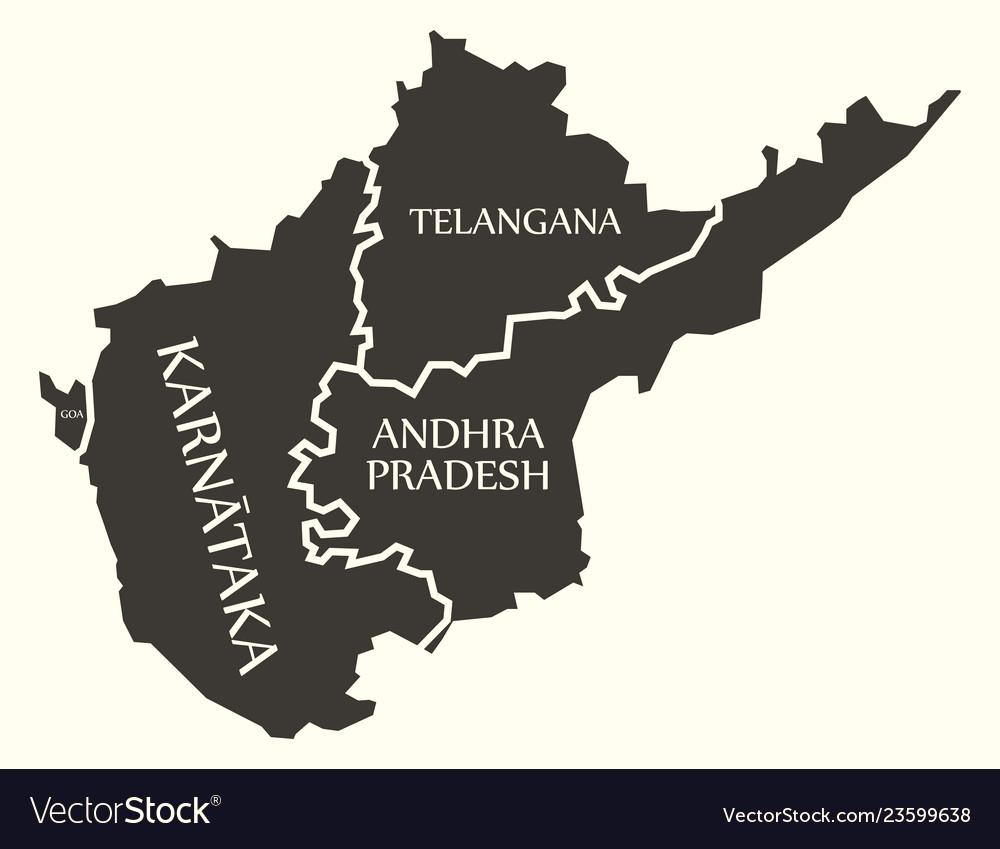 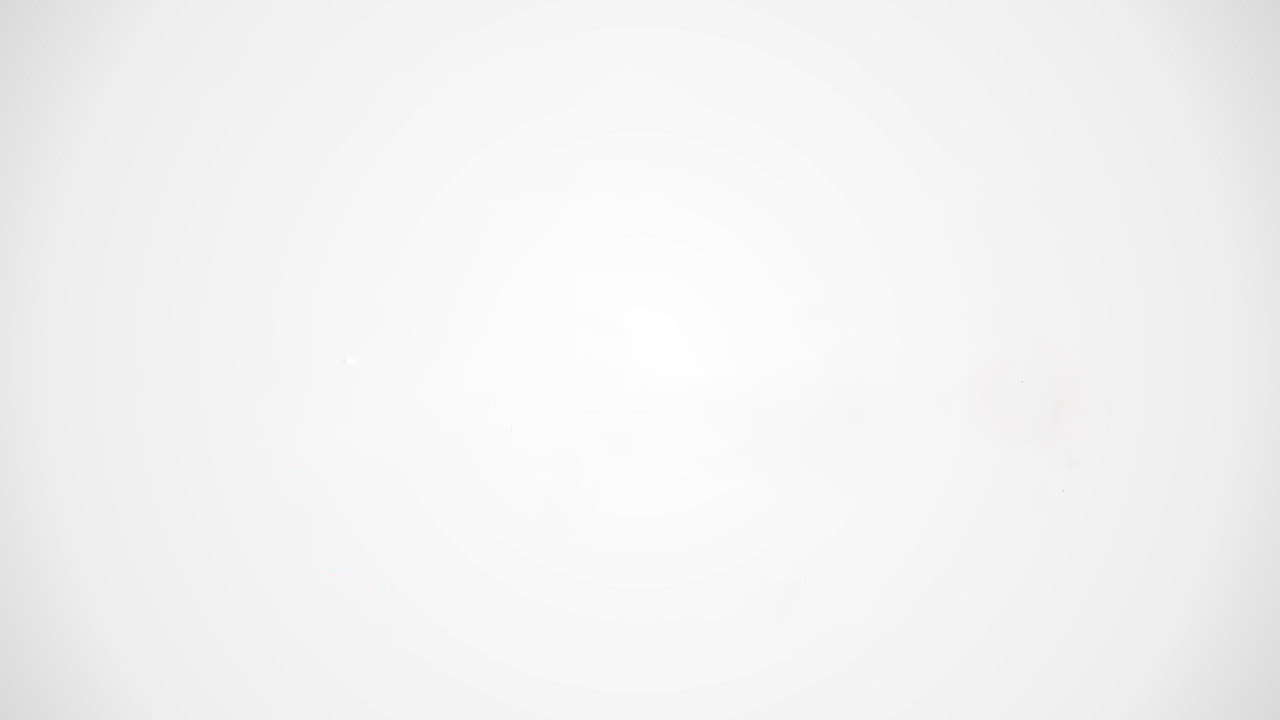 Our Strength
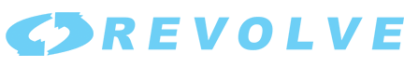 28, year-old company, Estd. in 1995, Group turnover -  FY22-23 : > INR 130 Cr (approx. USD 16 Million)
Well- qualified execution team – Average Qualification of Engineering Graduation. The best blend of experience 70% of employees are under the age of 35, 75% are Engineering graduates and above.
ISO 9001-2015 Certified company.
 20,000 Sq. ft. of storage area ( 350,000 Cu. ft. of storage volume)
Labour law compliant - One of the first and very few water treatment companies to be compliant with all labour laws providing PF, ESI, Group health cover, accidental insurance tom all our employees and having framed strictly implemented guidelines for workplace policies.
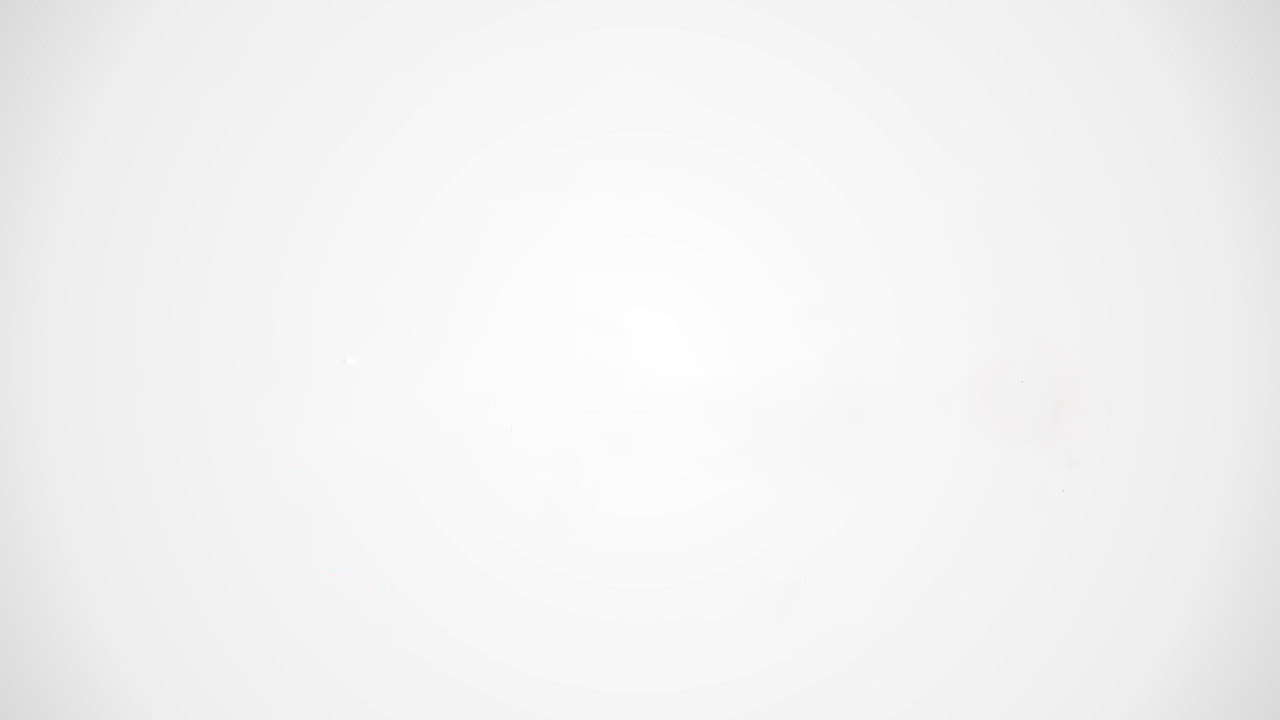 STP Projects Executed
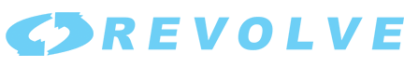 ASP Technology      – 100+ Projects ( 50KLD to 150KLD)
MBBR Technology – 100+ Projects ( 10KLD to 400KLD)
SBR Technology     – 200+ Projects ( 40KLD to 2MLD)
MBR Technology- 20 + projects (50 KLD -500 KLD)
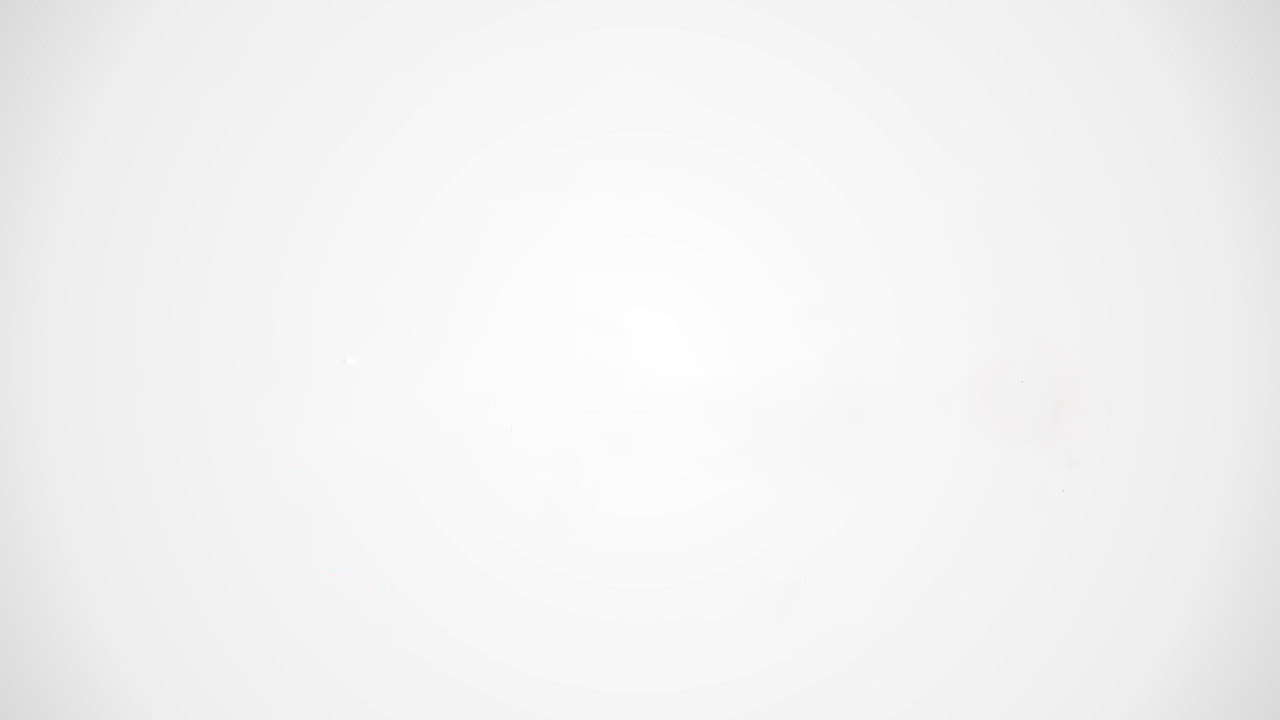 Sectors
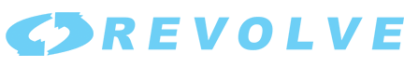 INDUSTRIAL:
Pharmaceutical
Food & Beverages
Distilleries
Pulp & Paper
Breweries
Textile & Spinning
Biotech
Tobacco & Rubber
Power
Cement & Infrastructure
COMMERCIAL:
Hospitals
Star Hotels
Malls & Multiplex
Group Housing
Software Companies
Banks
Government office Complexes
Educational Institutions
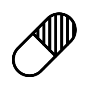 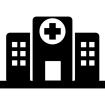 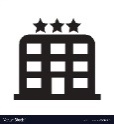 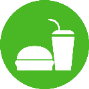 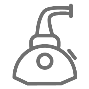 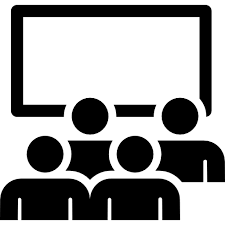 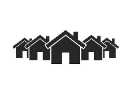 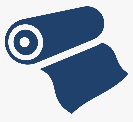 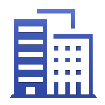 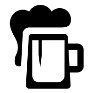 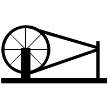 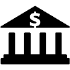 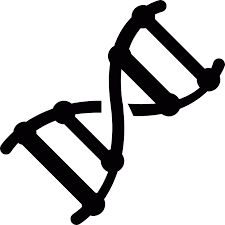 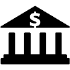 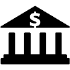 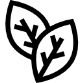 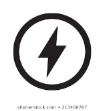 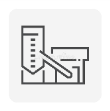 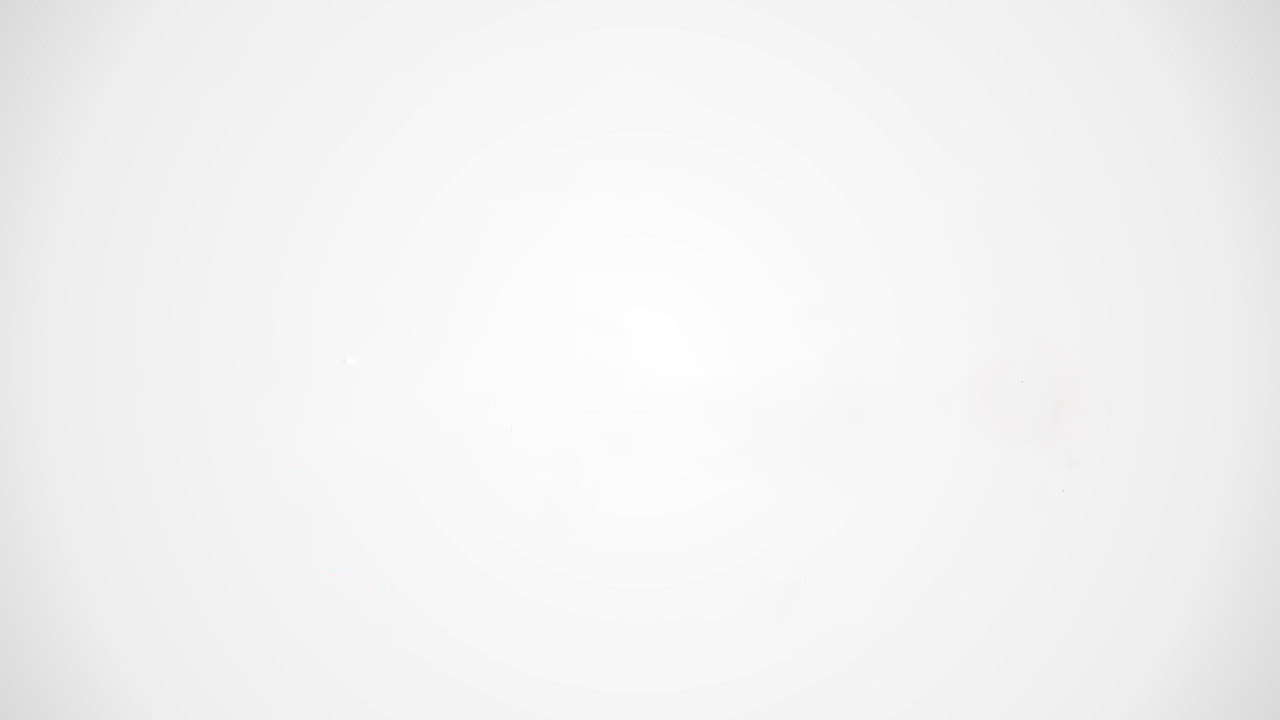 Group Financials
( Rs. In Millions)
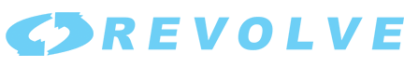 Projected
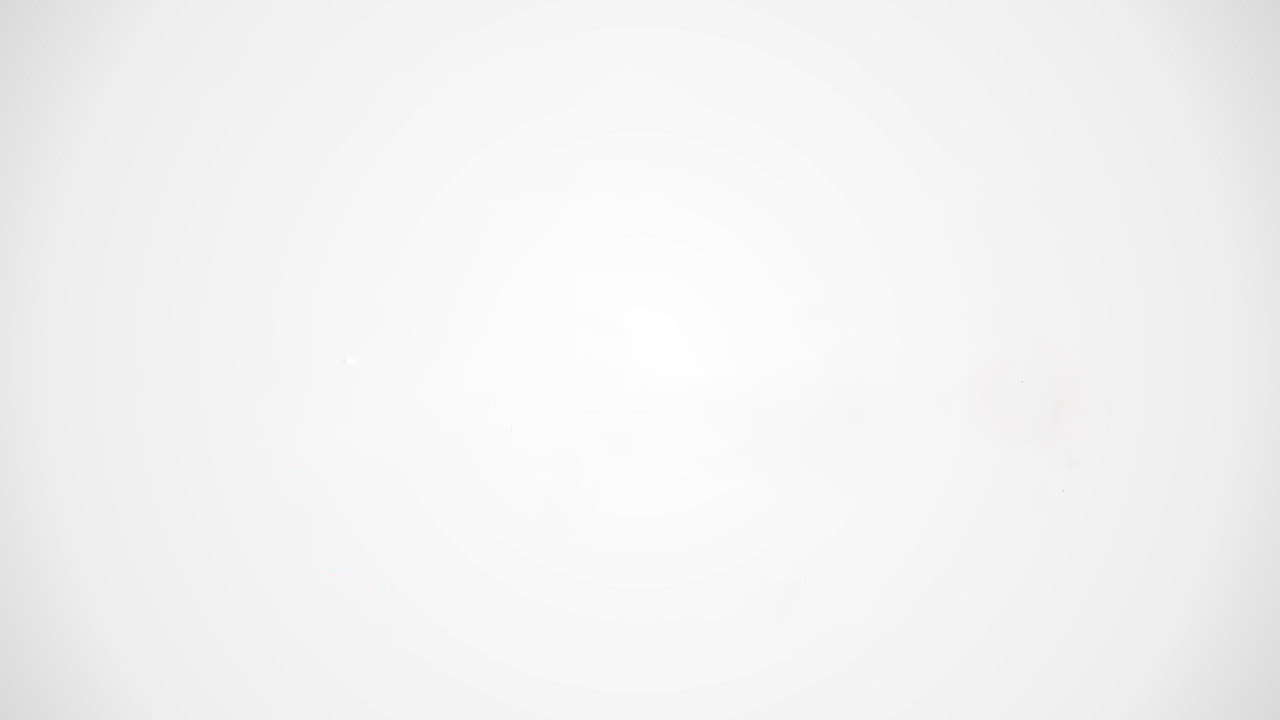 Our Clients
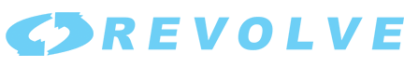 L&T Metro Rail- Hyderabad
Microsoft India-Hyderabad
Amazon-Hyderabad
Salarpuria Sattva
Infosys
Aparna Constructions
My Home 
Rajapushpa
GAR 
IJM 
Vazra Nirman
Vamsi Ram Projects
SRM University
Raheja Mind Space
Lemon Tree Hotels
Taj Vivanta.  
Hallmark Projects
SBI Bank, Gachibowli
M/s. HAL 
M/s. DRDO
M/s. Bharat Dynamics Limited
M/s. NRSC
M/s. Continental Hospitals
Divis Laboratory
Emmennar Pharma
Symed Laboratories
Dr. Reddy’s Laboratories
Hetero Laboratories
Aurobindo Pharma
Meenakshi
Matrix Laboratories
M/s. Bharat Dynamics Limited
M/s. Research Center Imarat (RCI)
P&G- Hyderabad
Cola Cola-Hyderabad
Citron
Sreenidhi
Tech mahindra
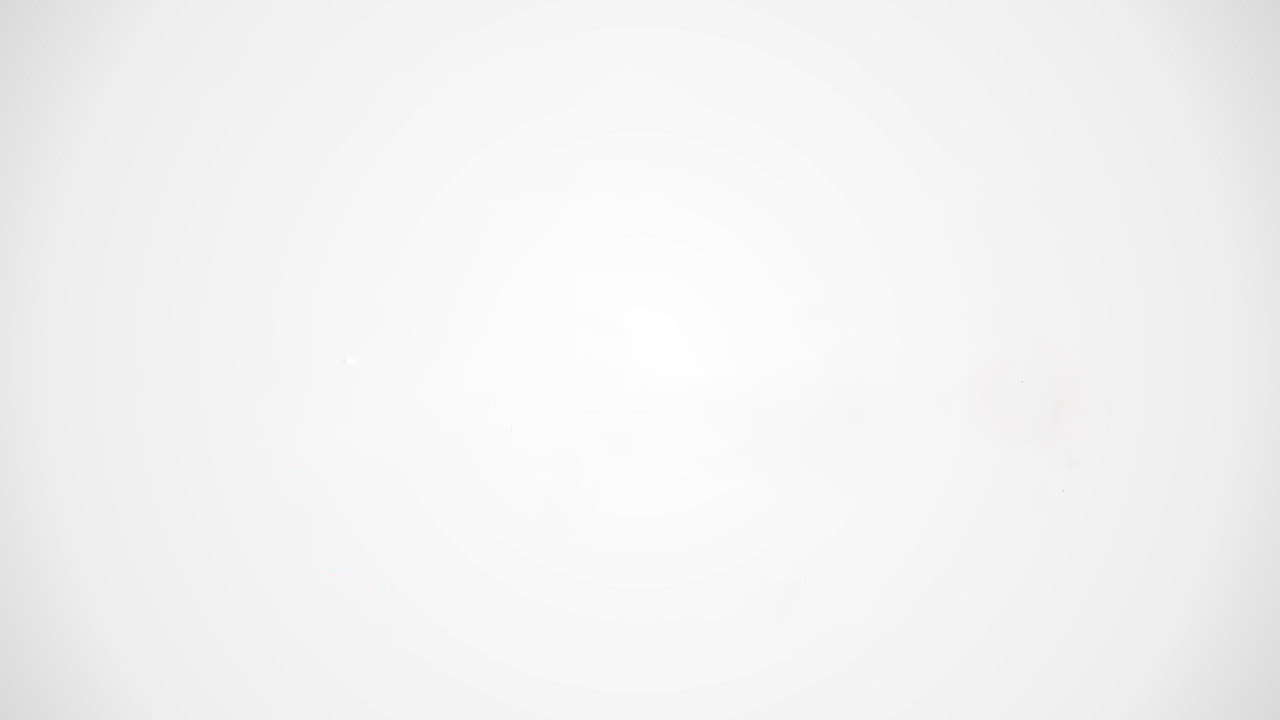 Our Esteemed Clients
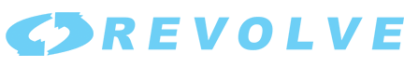 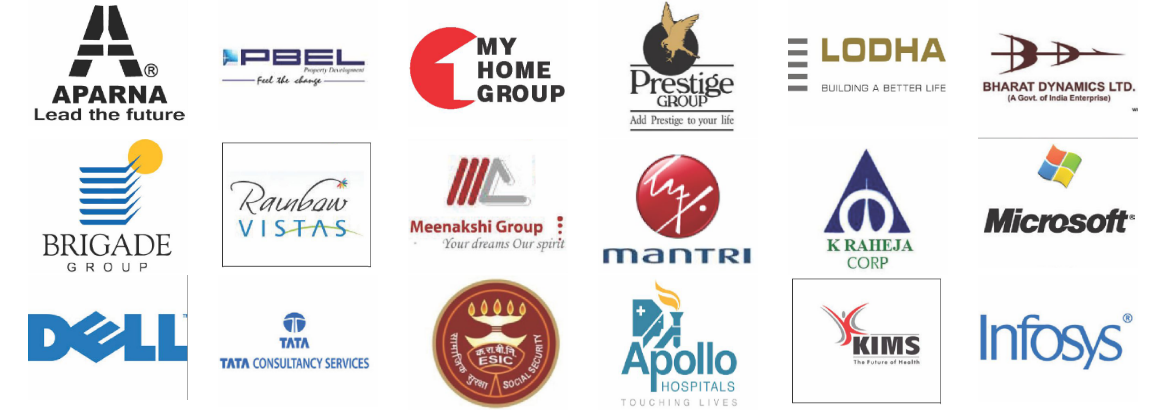 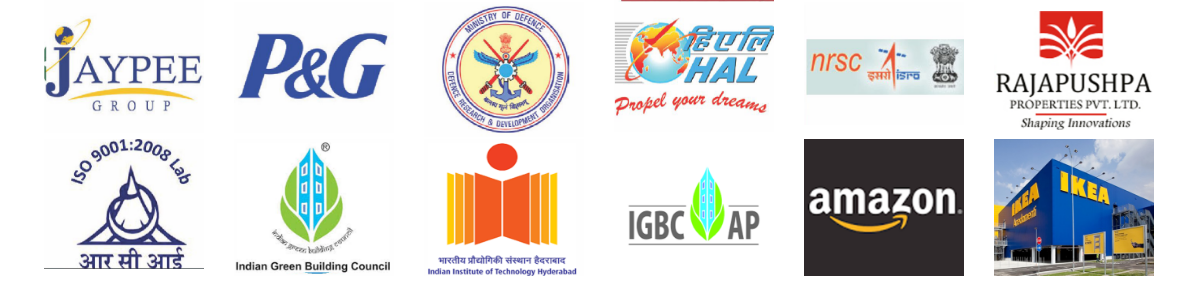 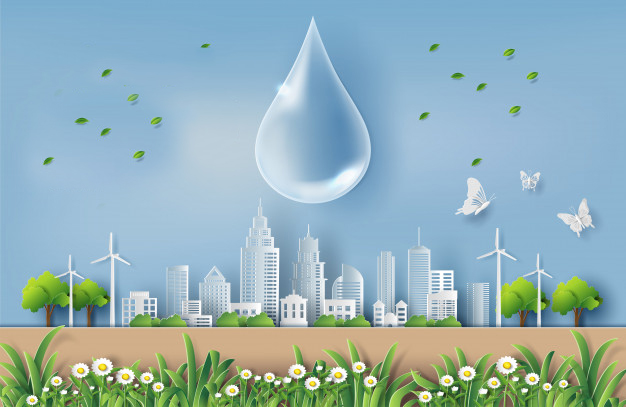 SAVE WATER SAVE EARTHTHANK YOU